2019 Theme: 
“Bible Basics…
Where Life Meets God”
Where is the Love in God's Judgment?
(Genesis 6-8)

February 24, 2019
Bible Basics…Where Life Meets God!
Where is the Love in God's Judgment? (Genesis 6-8)
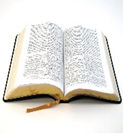 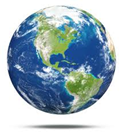 1. God Judged the Wicked with a Flood

The verdict:  “the world is corrupt” (Gen. 6:1-13)
The sentence:  “I will destroy them with the earth” (Gen. 6:13; 7:4)
The judgment: “All in whose nostrils was the breath of the spirit of life, all that was on the dry land, died.” (Gen. 7:22)
Bible Basics…Where Life Meets God!
Where is the Love in God's Judgment? (Genesis 6-8)
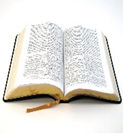 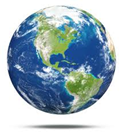 2. Where is the Divine Love When…

When Divinity frowns? (Gen. 6:6; John 2:13-16)
When God uses a flood, fire and brimstone? (Gen. 19; 2nd Thess. 1:7-9; Rev. 21:8; 2nd Peter 3)
It is not pleasure to God to punish the wicked (Ezek. 18:23; Matt. 18:6).  Righteous indignation is not pleasurable (Heb. 12:5-11)
Bible Basics…Where Life Meets God!
Where is the Love in God's Judgment? (Genesis 6-8)
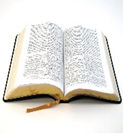 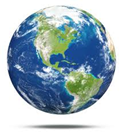 3. There is Divine Love in Judgment

Love is in God’s blessings (1656 years before the flood – Gen. 5)
Love is in the warnings of judgment (2nd Pet. 2:5)
Love is in the longsuffering of God (2nd Pet. 3:9)
Love is in God’s righteousness and disapproval of evil.  It is life! (John 1:4; 1st John 5:11-13)
Love is in the deliverance of the righteous (2nd Pet. 2:4-11; Matt. 18:6).
2019 Theme: 
“Bible Basics…
Where Life Meets God”
Where is the Love in God's Judgment?
(Genesis 6-8)

February 24, 2019